8 The uniform function (dashed line) and its modal decomposition (solid line) into M= 20 Gaussian–Hermite mode ...
Mon Not R Astron Soc, Volume 354, Issue 1, October 2004, Pages 199–211, https://doi.org/10.1111/j.1365-2966.2004.08180.x
The content of this slide may be subject to copyright: please see the slide notes for details.
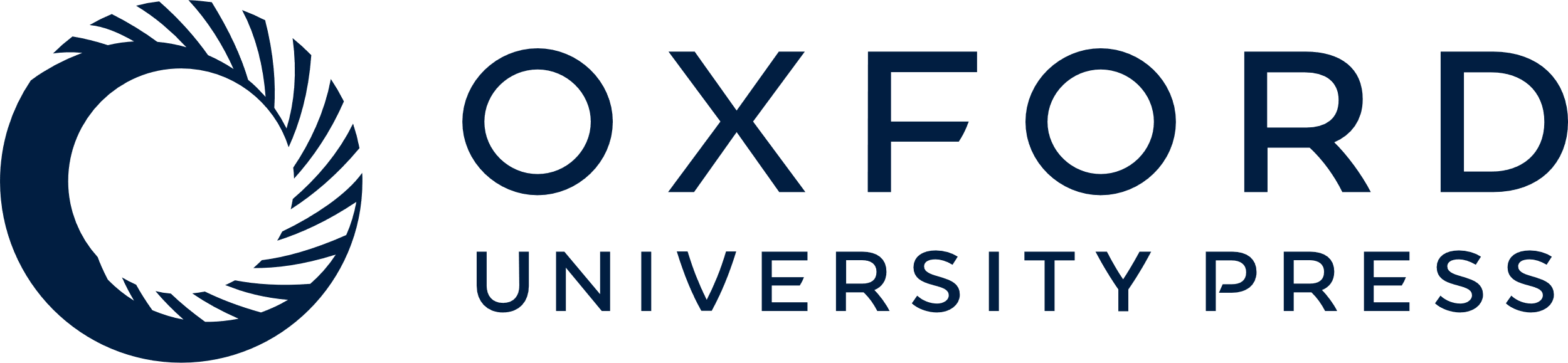 [Speaker Notes: 8 The uniform function (dashed line) and its modal decomposition (solid line) into M= 20 Gaussian–Hermite mode vectors with scale parameter β. The decomposition coefficients are obtained using the standard method (left‐hand column) and the SVD method (right‐hand column).


Unless provided in the caption above, the following copyright applies to the content of this slide: © 2004 RAS]